لعبة الحروف
اضغط على الحرف الأول للكلمة:
خروف
خ
ح
ا
ع
ج
احسنت
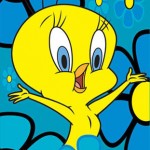 حاول مرة اخرى
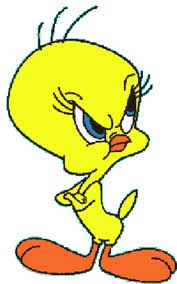 العودة